Уважаемые читатели
Библиотека ХТИ - филиала СФУ отдел «Абонемент» представляет вашему вниманию обзор литературы по теме
«Автосервис».
Представленный материал содержит  12 библиографических описаний документов.
Хронологический охват обзора с 2005 года по 2015 год.
Библиографическое описание составлено в соответствии с Межгосударственным стандартом 
ГОСТ 7.1-2003 «Библиографическая запись. Библиографическое описание. Общие требования и правила составления».
Представленную литературу вы сможете получить посетив отдел «Абонемент» библиотеки ХТИ - филиала СФУ, в корпусе «Б» по адресу: ул. Комарова, 15 (2 этаж), аудитория № 202
65.373.312-13я73
Б 95
Бычков В.П. 
Организация предпринимательской деятельности в сфере автосервисных услуг : учебное пособие.; допущено УМО по образованию в области производственного менеджмента / В. П. Бычков. - М. : ИНФРА-М, 2012. - 208 с.
Аннотация: Излагаются основные положения по организации предпринимательской деятельности в сфере автосервисных услуг. 
 Экземпляры: всего:10 - №3(10)
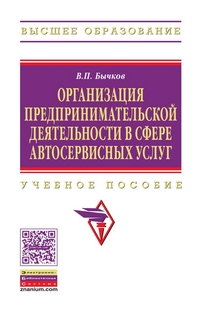 65.373.312
В 67
Волгин В. В. 
Автосервис. Торговые операции : практическое пособие / В. В. Волгин. - М. : "Дашков и К", 2007. - 568 с.
Аннотация: Эта книга входит в серию практических пособий, единственный пока в России источник профессиональной информации о современных методах организации деятельности автосервисных предприятий, маркетинга и управления.
 Экземпляры: всего:1 - Чз №2(1)
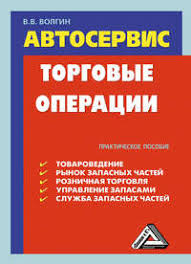 65.291.3
В 67
Волгин  В. В. 
Автосервис: Маркетинг и анализ : практическое пособие / В. В. Волгин. - 3-е изд., испр. и доп. - М. : "Дашков и К", 2007. - 496 с.
Аннотация: Эта книга входит в серию практических пособий , единственный пока в России источник профессиональной информации о современных методах организации деятельности автосервисных предприятий, маркетинга и управления.
Экземпляры: всего:10 - №3(1), Чз №2(1), аб.(8)
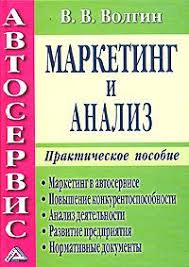 65.373.312
В 67
Волгин  В. В. 
Автосервис: Производство и менеджмент : практическое пособие / В. В. Волгин. - 3-е изд. - М. : "Дашков и К", 2005. - 520 с.
Аннотация: Эта книга входит в серию практических пособий , единственный пока в России источник профессиональной информации о современных методах организации деятельности автосервисных предприятий, маркетинга и управления.
Экземпляры: всего:10 - Чз №2(1), аб.(9)
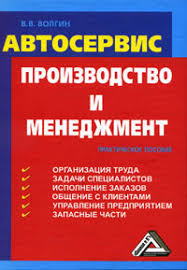 65.373.312
В 67
Волгин  В. В. 
Автосервис: Создание и сертификация : практическое пособие / В. В. Волгин. - 3-е изд. - М. : "Дашков и К", 2007. - 620 с.
Аннотация: Эта книга входит в серию практических пособий , единственный пока в России источник профессиональной информации о современных методах организации деятельности автосервисных предприятий, маркетинга и управления.
Экземпляры: всего:10 - Чз №2(1), аб.(9).
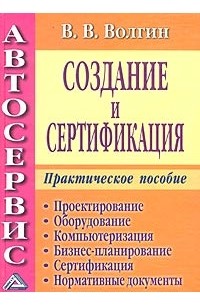 65.373.312
В 67
Волгин.  В. В. 
Автосервис: структура и персонал : практическое пособие / В. В. Волгин. - 3-е изд. - М. : "Дашков и К", 2007. - 712 с.
Аннотация: Эта книга входит в серию практических пособий , единственный пока в России источник профессиональной информации о современных методах организации деятельности автосервисных предприятий, маркетинга и управления.
 Экземпляры: всего:12 - Чз №2(1), аб.(11)
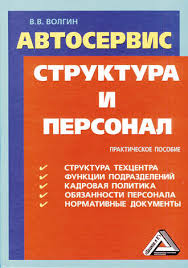 39.33-08я73
Г 61
Головин  С. Ф. 
Технический сервис транспортных машин и оборудования : учебное пособие.; допущено УМО вузов по образованию в области транспортных машин / С. Ф. Головин. - М. : Альфа-М, 2008. - 288 с.
Аннотация: Излагаются основные положения по проектированию программ технического сервиса (ТС) транспортных машин и требования к его эффективности. Рассматривается зарубежный опыт дистанционного мониторинга транспортных средств.
 Экземпляры: всего:30 - аб.(29), Чз №2(1)
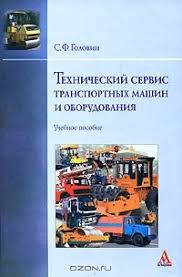 39.3я73
П 80
 
Производственно-техническая инфраструктура предприятий автосервиса : учебник / Н. И. Веревкин [и др.] ; ред. Н. А. Давыдов. - М. : Издательский центр "Академия", 2015. - 400 с.
Аннотация: Приведены основные положения по формированию предприятий автомобильного транспорта как основы производственно-технической инфраструктуры автомобильного сервиса.
Экземпляры: всего:15 - Чз №2(2), аб.(13).
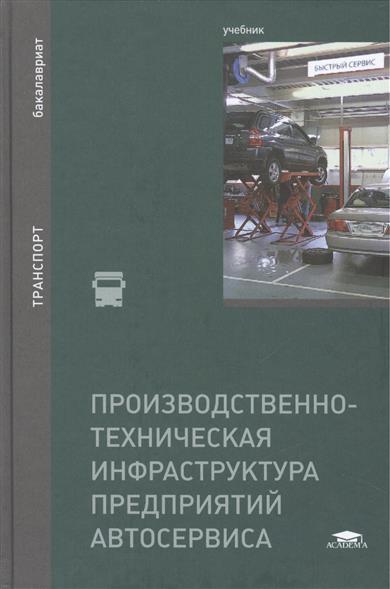 39.38я73
С 32
Сервис на транспорте : учеб. пособие для студентов вузов.;  / ред. : М. В. Николашин. - 3-е издание, исправленное. - М. : Академия, 2008. - 272 с. - ("Высшее профессиональное образование")
Аннотация: Рассмотрены теоретические основы и конкретные производственные, правовые и финансовые вопросы обеспечения транспортного сервиса при перевозках грузов и пассажиров на железнодорожном транспорте и в смешанных международных сообщениях. Отражены последние достижения в области моделирования процессов транспортного рынка, экспорта транспортных услуг.
Экземпляры: 2008г. всего:10 - аб.(10).
	Экземпляры: 2004г. всего:7 - ЧЗ №2(1), аб.(5), Чз №2(1)
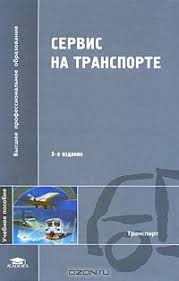 39я73
С 40
 Системы, технологии и организация услуг в автомобильном сервисе / А. Н. Ременцов [и др.] ;  ; под ред. А. Н. Ременцова, Ю. Н. Фролова. - 2-е изд., стер. - М. : Издательский центр "Академия", 2014. - 480 с. - (Бакалавриат)
Аннотация: Рассмотрены состояние и правовые основы автомобильного сервиса.
Экземпляры: всего:15 - аб.(13), Чз №2(2)
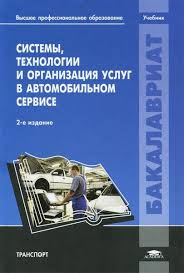 39.38
С 88
 
Стуканов  В. А. 
Сервисное обслуживание автомобильного транспорта : учебное пособие / В. А. Стуканов. - М. : ИД "ФОРУМ": ИНФРА-М, 2015. - 208 с.: ил. - (Профессиональное образование)
 Экземпляры: всего:15 - аб.(13), Чз №2(2)
Аннотация: Рассмотрены основные положения и принципы организации сервисного обслуживания автомобилей.
.
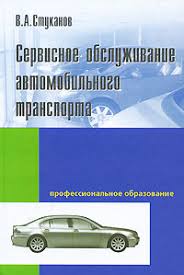 39.33я73
Ф 34
Федотов  А. И. 
Технология и организация диагностики при сервисном сопровождении : учебник / А. И. Федотов. - М. : Издательский центр "Академия", 2015. - 352 с. - (Бакалавриат)
Аннотация: Приведены основы теории диагностирования современных транспортных и транспортно-технологических машин, методы измерения параметров.
Экземпляры: всего:15 - аб.(13), Чз №2(2)
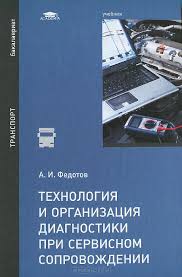